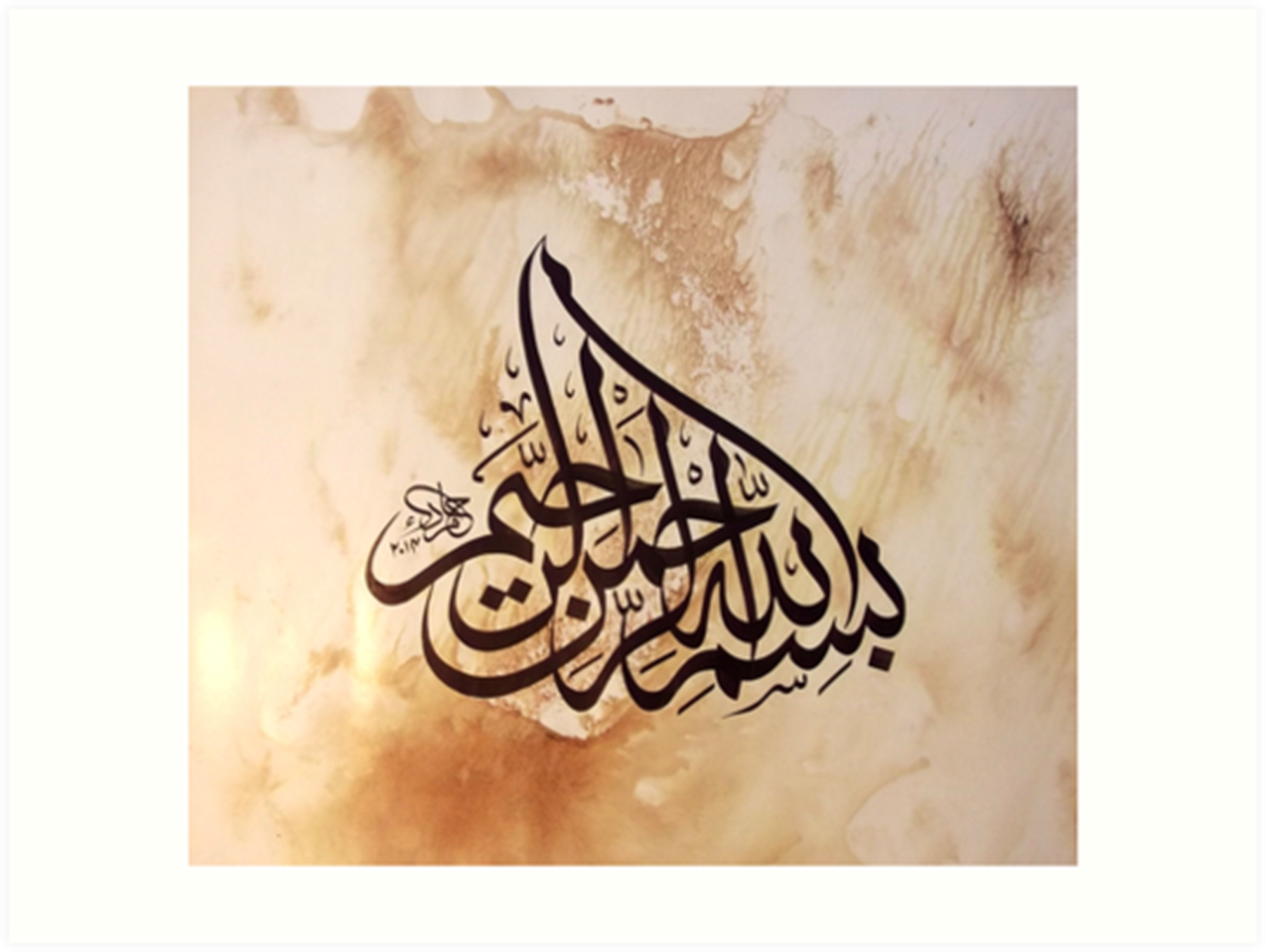 1
Core Knowledge
Motto         Vision; The Dream/Tomorrow
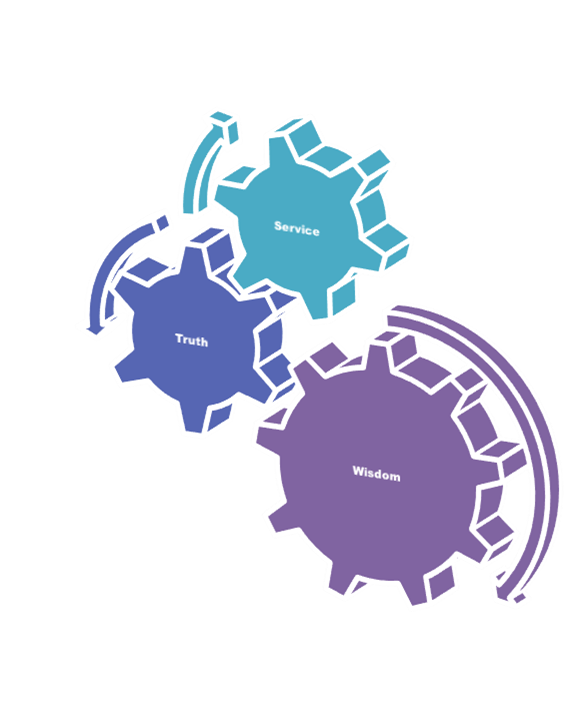 To impart evidence based research oriented medical education
To provide best possible patient care
To inculcate the values of mutual respect and ethical practice of medicine
2
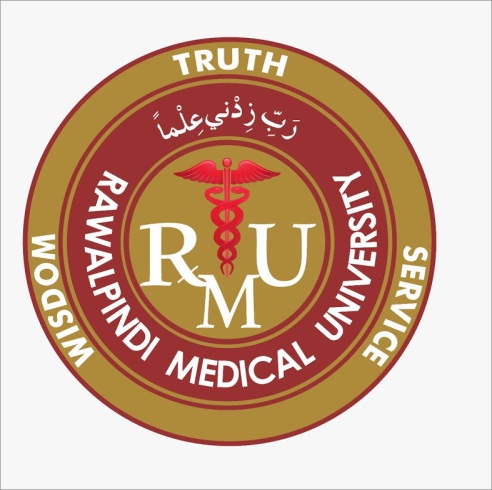 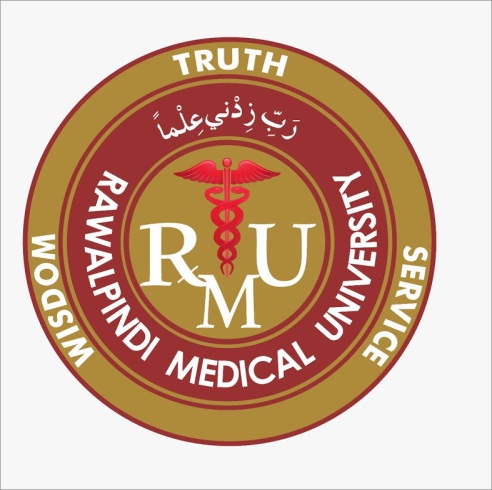 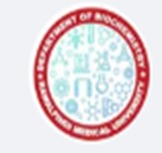 Renal Module2nd Year MBBS (LGIS)Sodium & Chloride Metabolism - 1
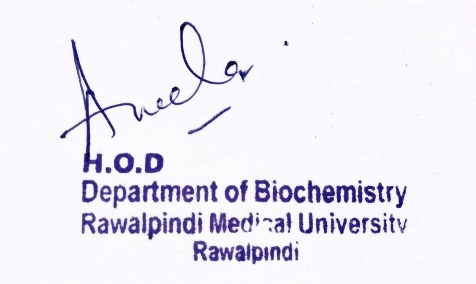 Presenter: Dr Nayab Ramzan				                   Date: 12-02-25
    Deptt of Biochemistry
               RMU
3
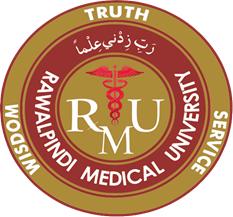 Professor Umar Model of  Integrated Lecture
4
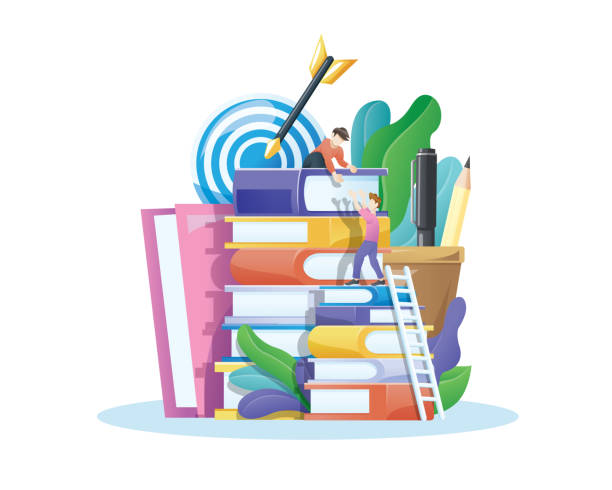 Learning Objectives

At the end of the session, students will
 be able to 

Describe the sources, functions & daily requirements of sodium.
Explain causes & effects of  hyponatremia and hypernatremia
Discuss Sources  functions requirements of chloride with deficiency and toxic effects on body 
Practice the principles of bioethics & apply strategic use of A.I in the related clinical condition. 
Read relevant research articles related to the  Core Knowledge.
5
Core Knowledge
Dietary Recommendations & Sources
Sodium is the chief cation of the Extracellular fluid.
No RDA for sodium as we rarely eat too little in fact most of us eat substantially more than we need, (10 -15 grams )
Maximum of 5 g is required per day in persons having no family Hx of hypertension
If there is history of Hypertension then only 1gram NaCl/day

SOURCES:
Main dietary source is table salt. 40% sodium
Good sources of sodium include bread, whole grains, leafy vegetables, nuts, eggs, milk meat & processed foods
6
Sodium Absorption &  Metabolism
Core Knowledge
Consumption
5-15 gram of NaCl is consumed per day but most of it is lost in urine. 
If less Na+ is taken or plasma Na+ falls due to any reason the Na+ may totally disappear from urine.
Mainly regulated by aldosterone. 
Na+ is readily absorbed in ileum and little is lost in feces.
Kidneys conserve Na+ at the expense of K+ or H+.
7
Core Knowledge
Sodium Metabolism
Ingestion of Na+ stimulates:
Thirst centres in the brain
Secretion of ADH from the pituitary
This leads to water retention & increase in BP.
8
Core Knowledge
Sodium Metabolism
Na+ K+ ATPase PUMP:
Present in cell membranes, is responsible for maintaining physiological distribution of Na+ and K+ within & outside cells. 
Na+ ions are capable of entering the cell interior but are extruded actively by this mechanism. 
This pump depends upon availability of energy provided by ATP. 
An enzyme named Na+, K+ activated triphosphatase (Na+ K+ ATPase) hydrolyzes ATP & is an essential component of this pump.
3Na+ out ,2K+ in - hence electrogenic pump.
9
Core Knowledge
Functions of Sodium in the Body
1. Maintenance of osmotic pressure of plasma and plasma volume: 
From 85-90% of all Na+ is extracellular & is responsible for maintaining the normal volume of the extracellular fluid.
A low  Na+ plasma level decreased plasma volume- decreases the cardiac output  fall in blood pressure.                              
Severe deficiency of Na may lead to circulatory collapse with renal failure
10
Core Knowledge
FUNCTIONS OF SODIUM IN THE BODY
2. Regulation of nerve excitability. Na+ & K+ antagonize action of Ca++ and Mg++ so play an important role in regulation of nerve excitability
Sodium ions have role in depolarisation phase of action potential in neurons and muscles.
An action potential is a predictable change in membrane potential that occurs due to the open and closing of voltage gated ion channels on the cell membrane.
11
Core Knowledge
Functions of Sodium in the Body
3. CO2 Transport & blood pH regulation:

  Being closely associated with Cl- and HCO3- it takes part in carriage of CO2 in blood and in regulation of blood pH
12
Core Knowledge
Functions of Sodium in the Body
4. Regulation of acid base balance:

 It is the MAJOR CATION OF EXTRA CELLULAR FLUID and is largely associated with chloride and bicarbonate in the regulation of acid base balance.
13
Core Knowledge
Functions of Sodium in the Body
5. Formation of HCl of gastric juice:
Cl- ions used for forming HCl are derived from NaCl so it helps in formation of HCl of gastric juice
6. Maintenance of viscosity of blood: Salts of Na with globulins are soluble and further Na & K both regulate in maintaining the degree of hydration of the plasma proteins
14
Core Knowledge
Functions of Sodium in the Body
7. Acid base balance: Na+ H+ exchange in renal tubule to acidify urine
8. Absorption of glucose: Na ions also help in absorption of glucose, from small intestine + reabsorbtion of glucose, lactate, water and amino acids from PCT (Secondary active transport).
15
Core Knowledge
Functions of Sodium in the Body
9. Sodium ions also take part in working of  Na+K+2Cl- co transporter in thick ascending loop of Henle.
16
Core Knowledge
Factors Affecting Urinary Excretion of Sodium:
Normally, about 2/3rd of filtered Na+ is reabsorbed in PCT 
30% reabsorption in thick ascending loop of Henle by Na+K+2Cl- co transporter.
5% reabsorption In DCT by Na+Cl- co transporter– sensitive to Thiazides
Na+ reabsorption occurs in cortical and medullary CDs.
17
Core Knowledge
Factors Affecting Urinary Excretion of Sodium:
Normally 90-95% of filtered Na+ is reabsorbed in the kidneys. 
Factors affecting urinary excretion of Na+ are as follows:
Glomerular  filtration. In glomerulonephritis amount of Na+ filtered is small and all the Na+ filtered is reabsorbed. hypernatremia
Tubular  reabsorption is decreased in chronic renal diseasesexcess urinary Na+ loss—> hyponatremia
18
Core Knowledge
Factors Affecting Urinary Excretion of Sodium:
3. Severe acidosis:
It aggravates Na+ loss in urine as NH3 production from the renal tubules is insufficient to buffer H+ ions in the tubular lumen. 
Thus there arises a deficiency of NH4+  ions which could otherwise be excreted in the urine in exchange for Na+ . 
Due to deficient NH4+ formation Na+ is lost.
19
Core Knowledge
Factors Affecting Urinary Excretion of Sodium:
4. Diuresis:-	Most Na+ is lost in diuretic conditions as in uncontrolled diabetes mellitus or after administration of mannitol or urea, which cause osmotic diuresis. Thiazide diuretics inhibit Na+ reabsorption & increase its urinary excretion. Acetazolamide increases urinary Na+ excretion
20
Core Knowledge
Factors Affecting Urinary Excretion of Sodium:
5. Hormones:  
i. Adrenal cortical hormone. Aldosterone and deoxy corticosterone increase Na+  reabsorption and eliminate more K+  and H+  in urine. Aldosteronism is associated with more Na+  retention.
Conditions such as Conn’s syndrome greater formation of Aldosterone— i.e hypernatremia, hypertension along with hypokalemia  and metabolic alkalosis. CCF +liver cirrhosis  more aldosterone formation.
ii. ACTH. It affects through its stimulant action on adrenal cortex  cortisol, a weak mineralocorticoid released, causing Na+  retention. 
iii. Sex hormones(weak mineralocorticoid ).  They slightly increase Na+  reabsorption.
iv. Placental hormones: Certain hormones during pregnancy cause Na+  retention
V.  ANP:
21
Core Knowledge
ANP (Atrial Natriuretic Peptide)
ANP is released from atrial muscle fibers  in response to increased blood volume, elevated blood pressure and high salt intake.
ANP acts on kidneys to increase sodium excretion and urine output.
It has actions opposite to that of Renin & Aldosterone (Renin & Aldosterone increase salt retention & blood pressure).
Increases urine loss of sodium by inhibition of aldosterone and the stimulus for its secretion is increase in volume of ECF/plasma
22
Renin-Angiotensin System
Horizontal Integration
23
Vertical Integration
Clinical Correlates
Excessive Na+ intake may lead to or aggravate preexisting hypertension
HYPERTENSION: (HTN or HT), [high blood pressure (HBP)] - A long-term medical condition in which the blood pressure in the arteries is persistently elevated. 
Long-term high blood pressure is a major risk factor for stroke, coronary artery disease, heart failure, atrial fibrillation, peripheral arterial disease, vision loss, chronic kidney disease, and dementia.
 Hypertension is a major cause of premature death worldwide.
24
Vertical Integration
Clinical Correlates
Hyponatremia
[Na+ < 135 mEq/L; Normal = 135-145 mEq/L]

Causes:
Chronic renal insufficiency (damage to tubules lead to sodium wasting nephropathy).
 In Addison's disease, the Adrenal cortex doesn’t make sufficient Aldosterone, this also has the same action.
Diuretics
Excessive ADH secretion --> H2O retention in the body --> low plasma sodium
Psychogenic polydipsia (excess H2O intake)
Severe vomiting, diarrhea, sweating
25
Clinical Correlates
Vertical Integration
Hyponatremia
Cerebral Edema 
HypoNa+ slow shift of water into intracellular fluid specifically in BRAIN --> Cerebral Edema
Symptoms are malaise, headache, seizures, coma in severe cases
Treatment is that of primary cause and administer NaCl

Central Pontine Myelinolysis (CPM)
Neurological disorder
Most frequently occurs after too rapid medical correction of sodium deficiency (Hyponatremia). 
Rapid rise in sodium concentration is accompanied by movement of small molecules & pulls water from brain cells
26
Vertical Integration
Clinical Correlates
Hypernatremia
[Na+ >145 mEq/L; Normal = 135-145 mEq/L]
Majority of cases of hypernatremia result from an increased loss of water than Na+ ions.
Causes:
Excessive, rapid IV adm’n of NSS (Normal saline soln)
Conn syndrome, Cushing syndrome (Primary Aldosteronism)
Administering high solute artificial milk to infants
Post operatively due to excessive secretion of corticosteroids
Head injury causing Diabetes Inspidus (leading to hypernatremia due to relatively more loss of water in urine)
Heart failure, renal failure, hypoproteinemia. (Secondary Aldosteronism showing excessive retention of Na+ & water. 
Inadequate water intake
Kidney disease
Deficiency of antidiuretic hormones.
27
Vertical Integration
Hypernatremia
Clinically patients of Na+ excess show a raised venous pressure, peripheral edema (which indicates a high body sodium & becomes apparent when the volume of extracellular fluid has increased by >10%) and pulmonary edema with eventual resp failure.
Cerebral Symptoms: Altered mental status, weakness, neuromuscular irritability etc may be seen due to hyperosmolarity of plasma causing decreased brain cell volume.
28
Core Knowledge
Dietary Requirement & Sources of Chloride
On an average 3,400 mgs are required per day mostly as part of sodium chloride
Sources:
Common salt as cooking medium, whole grains, leafy vegetables, eggs and milk
Absorption/Reabsorption:
Chloride is absorbed through the Small and Large Intestine by the intestinal mucosa. 
70 – 80% of Cl is reabsorbed in the Proximal Convoluted Tubule
20 – 25% is reabsorbed in the Loop of Henle.
Surplus excreted in Urine
29
Core Knowledge
Chloride Metabolism
Component of table salt and other salts
Helps in regulation of body’s fluid/acid base balance, osmotic pressure. 
Readily moves in and out of the cells, it mainly remains in extra cellular fluid.
Important in transmission of nerve impulses 
Cl- also a component of HCl produced (independent of Na+) by the stomach.
30
Core Knowledge
Chloride Shift / Hamburger phenomenon
Chloride shift is v imp in transport of CO2 in blood (Hamburger’s phenomenon)

This process occurs in the cardiovascular system and refers to the exchange of bicarbonate (HCO3−) and chloride (Cl−) across the membrane of red blood cells (RBCs).
31
Clinical Correlates
Vertical Integration
Excess of chloride is excreted by the kidneys and some chloride is also lost in sweat.
Severe dehydration is the only cause of high blood chloride levels.
Cushing syndrome: Low Cl-,  Low K+, metabolic alkalosis (Cushing’s syndrome is characterized by excess cortisol secretion resulting from excess ACTH by the pituitary)
Excessive chloride loss is the most common cause of chloride deficiency, vomiting being the most common cause compensatory increase in plasma HCO3-Hypochloremic Alkalosis.
Low blood chloride level slows blood flow to brain and oxygen delivery to the tissues, it also disrupts acid base balance and may cause Arrhythmias.
Untreated low blood chloride level can be life threatening.
32
Vertical Integration
Clinical Correlates
Hypochloremia : A reduction in the serum Cl– level may occur due to vomiting, diarrhea, respiratory alkalosis, Addison’s disease and excessive sweating. 

 Hyperchloremia : An increase in serum Cl– concentration may be due to dehydration, respiratory acidosis and Cushing’s syndrome

Isotonic saline soln (0.9% NaCl) has more Cl – than plasma and is acidic (NaCl soln having pH 7 vs plasma having pH 7.4). Hence when isotonic saline is infused, it is advisable to add KCl and NaHCO3 to the infusion to counteract the anticipated Hypochloremic Metabolic Acidosis
33
Family Medicine
Spiral Integration
Management of Hypertension
Lifestyle modifications:
Weight loss
Regular physical activity
Balanced diet (e.g., DASH diet)
Limit alcohol and salt intake

Pharmacologic treatment:
First-line agents: thiazide diuretics, ACE inhibitors, calcium channel blockers, ARBs
Tailor medication based on patient needs and comorbidities

Monitoring:
Regular blood pressure checks
Ensure medication adherence

Patient education:
Promote lifestyle changes
Manage comorbid conditions (e.g., diabetes, hyperlipidemia)
34
Spiral Integration
Artificial Intelligence
Role of AI in Management of Hypertension
AI can potentially aid in enhancing diagnostic accuracy and efficiency. 

AI-powered decision support systems can also help clinicians in selecting appropriate treatment modalities

AI-driven predictive models may help anticipate the risk of complications of the Disease in susceptible populations
35
Spiral Integration
Bioethics
Ethical Considerations
From an ethical standpoint, the scenario raises considerations regarding patient autonomy, informed consent, and confidentiality 
The physician must ensure that patient fully understands her diagnosis, treatment options, and potential implications 
Discuss the necessity of a healthy lifestyle  & treatment plan. This requires clear communication and understanding of risks and benefits.
Additionally, the physician must respect patient’s privacy and confidentiality throughout the diagnostic and treatment process
36
Spiral Integration
Research Article
Suggested Research Article
Link: https://www.researchgate.net/publication/387949986_THE_ROLE_OF_HEALTH_EDUCATION_IN_THE_PREVENTION_AND_MANAGEMENT_OF_HYPERTENSION_IN_THE_ELDERLY_A_LITERATURE_REVIEW
Journal Name: January 2025
     ResearchGate
Title: THE ROLE OF HEALTH EDUCATION IN THE PREVENTION AND MANAGEMENT OF HYPERTENSION IN THE ELDERLY: A LITERATURE REVIEW

Author Names: Nenden Lesmana, Putri Raningg, Dadang Rochman
Abstract:
Introduction: Hypertension is a significant health problem that, if not properly managed, can lead to more severe complications. Hypertension requires proper and accurate treatment. Systolic blood pressure over 140 mmHg and diastolic blood pressure over 90 mmHg is known as hypertension. Objective: To understand the role of health education in the prevention and management of hypertension in the elderly. 
Methods : The method used in this study is a literature review. Academic articles were searched through online databases such as PubMed and Google Scholar from 2019-2024, resulting in 10 relevant articles.
 Results : Based on the review and analysis of the 10 selected articles, it was concluded that education can increase respondents' knowledge regarding the prevention and management of hypertension. 
Conclusion : The role of nurses in assisting patients can improve health by providing information about the care and medical treatments they receive, and by offering nursing care to meet the needs of hypertensive patients and provide the necessary treatment.
37
Learning Resources
Essentials of Medical Biochemistry by Mushtaq Ahmed. Ninth edition, Vol 2, chapter 13, pages 196-201 & page 207.
BIOCHEMISTRY Lippincott Illustrated Reviews, Eighth Edition, Page 448 
Harper’s Illustrated Biochemistry 32nd Edition
Google Scholar
Google Images
38
How To Access Digital Library
Steps to Access HEC Digital Library

Go to the website of HEC National Digital Library.

On Home Page, click on the INSTITUTES.

   A page will appear showing the universities from Public and Private Sector   and other Institutes which have access to HEC National Digital Library HNDL.

      Select your desired Institute.

A page will appear showing the resources of the institution

6. Journals and Researches will appear

7. You can find a Journal by clicking on JOURNALS AND DATABASE and enter a keyword to search for your desired journal.
39